วาระที่ 3.6
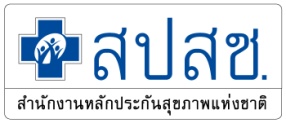 ผลการประเมินขึ้นทะเบียนหน่วยบริการ ปีงบประมาณ 2565
นำเสนอการประชุม อคม. ครั้งที่ 1/2565  วันที่  24  กุมภาพันธ์ 2565
ประกาศ คณะกรรมการหลักประกันสุขภาพแห่งชาติ ลงนาม ณ 5 ก.ค.2564 : อำนาจหน้าที่
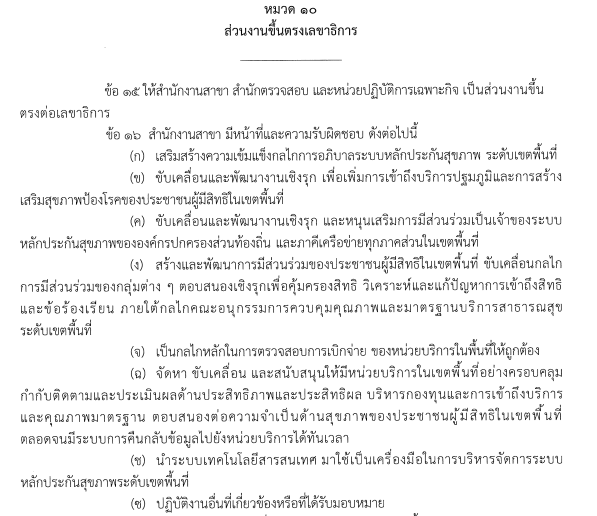 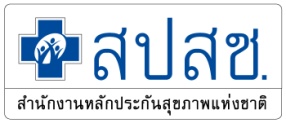 ประเภทของหน่วยบริการ
อ้างอิง ข้อบังคับคณะกรรมการหลักประกันสุขภาพแห่งชาติ ว่าด้วยหลักเกณฑ์ วิธีการ และเงื่อนไขการขึ้นทะเบียนเป็นหน่วยบริการ และเครือข่ายหน่วยบริการ พ.ศ. 2564 ประกาศ ณ วันที่ 16 มิถุนายน พ.ศ. 2564
   1. หน่วยบริการประจำ                    
   2. หน่วยบริการปฐมภูมิ
   3. หน่วยบริการที่รับการส่งต่อ   สถานบริการที่ได้ขึ้นทะเบียนเป็นหน่วยบริการ
ที่รับการส่งต่อทั่วไปหรือหน่วยบริการที่รับการส่งต่อเฉพาะด้าน
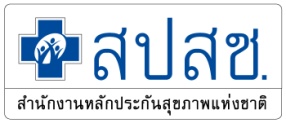 การเข้าร่วมเป็นหน่วยบริการ
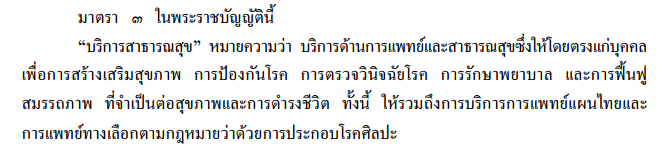 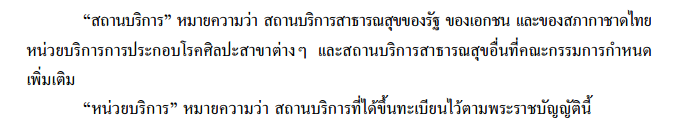 ที่มา : พรบ.หลักประกันสุขภาพแห่งชาติ พ.ศ.2545
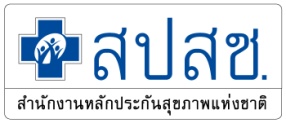 การเข้าร่วมเป็นหน่วยบริการ
ต้องมีสถานะเป็น “สถานบริการ”
มีรหัสสถานพยาบาลจาก สนย. แล้ว
ต้องแจ้งใบสมัคร / แบบแสดงความจำนง ขอเข้าร่วม
ถ้าขอขึ้นทะเบียนเป็นหน่วยบริการประจำ ต้องเป็นหน่วยบริการปฐมภูมิด้วย และต้องระบุว่าหน่วยบริการที่รับการส่งต่อคือที่ใด (ถ้าไม่ได้ขึ้นทะเบียนเป็นหน่วยบริการที่รับการส่งต่อด้วยตนเอง)
ถ้าขอขึ้นทะเบียนเป็นหน่วยบริการปฐมภูมิ ต้องระบุว่าอยู่ในเครือข่ายหน่วยบริการประจำใด
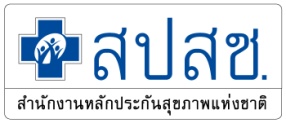 การกำหนดให้เป็นสถานบริการ
ภาคเอกชน :  ได้รับใบอนุญาตให้ประกอบสถานพยาบาล (สพ.7) 
                    และอนุญาตให้ดำเนินการรักษาพยาบาล (สพ.19
                    จากสำนักสถานพยาบาลและการประกอบโรคศิลปะ
ภาครัฐ     :   มีการกำหนดบทบาทหน้าที่ “ให้บริการสาธารณสุข”
                   อย่างใดอย่างหนึ่ง ในกฎกระทรวง/ คำสั่งโครงสร้าง
                   หรือเอกสารอื่นใดจากหน่วยงานบังคับบัญชา
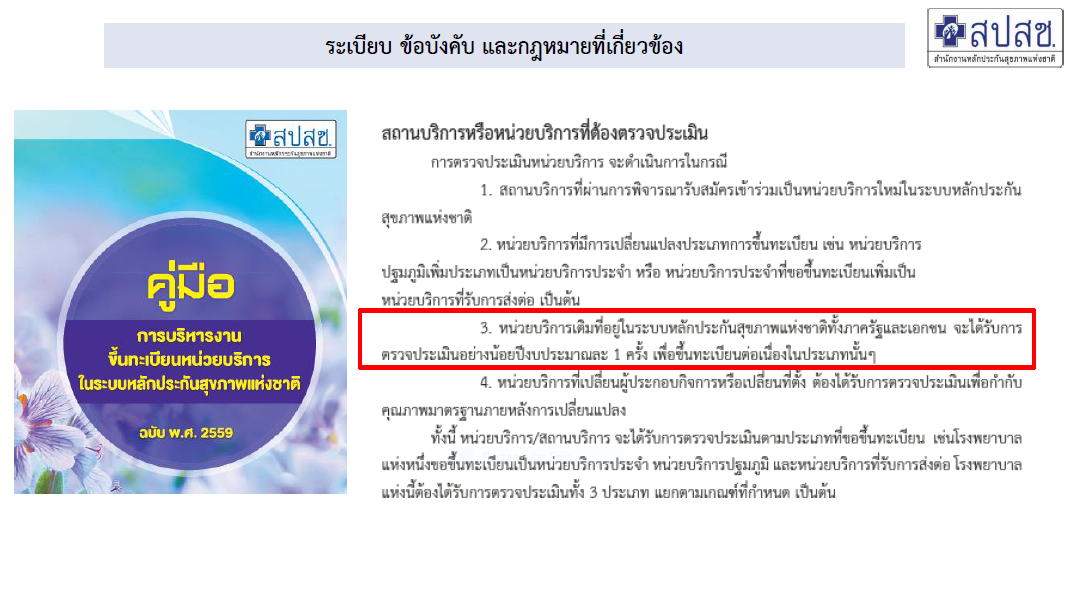 กรอบระยะเวลาการดำเนินงาน
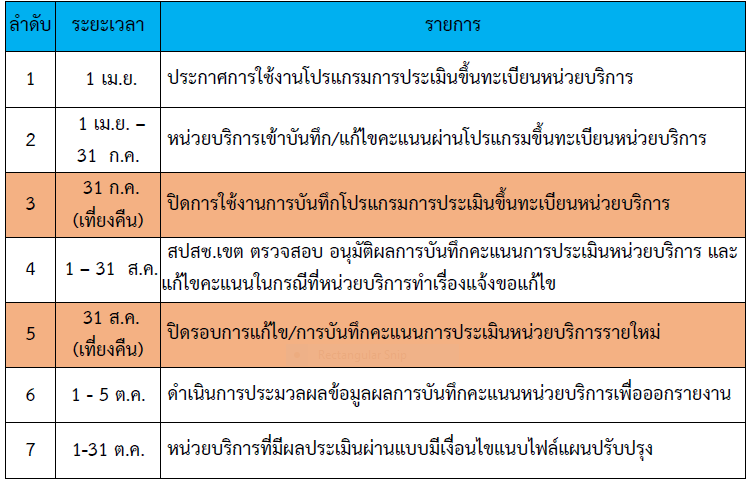 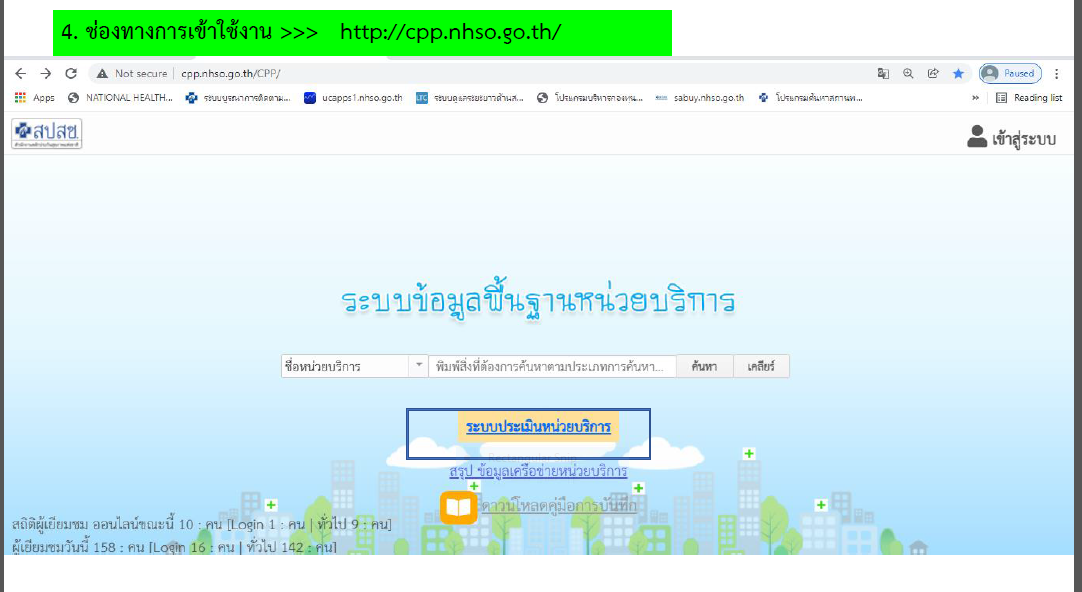 รายงานผลการประเมินหน่วยบริการในระบบหลักประกันสุขภาพถ้วนหน้า แยกตามเขต
รายงานผลการประเมินหน่วยบริการในระบบหลักประกันสุขภาพถ้วนหน้า แยกตามประเภทหน่วยบริการ  ณ วันที่ 17 เดือน กุมภาพันธ์ พ.ศ. 2565
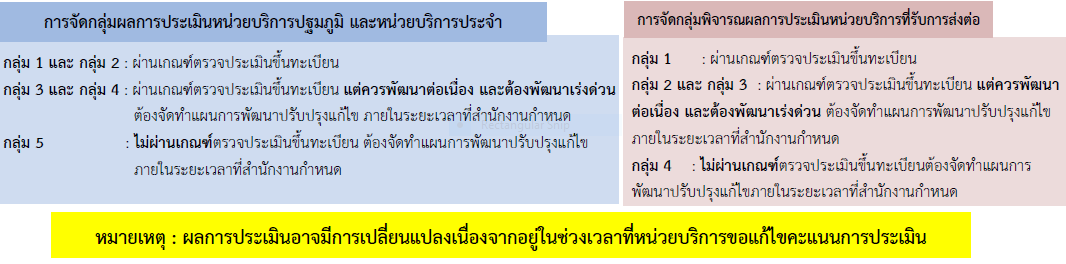 รายงานผลการประเมินหน่วยบริการในระบบหลักประกันสุขภาพถ้วนหน้า ประเภทหน่วยบริการปฐมภูมิ ณ วันที่ 17 เดือน กุมภาพันธ์ พ.ศ. 2565
เสนอคณะอนุกรรมการควบคุมคุณภาพและมาตรฐานบริการสาธารณสุข เขต 5 ราชบุรี
@   เพื่อทราบ ผลการประเมินขึ้นทะเบียนหน่วยบริการ ปีงบประมาณ 2565